7th International  Conference 
On 
Public Health And Technology 
 December 25-26,2023 

 TOPIC - CELL CULTURE, TECHNOLOGY: ENHANCING THE CULTURE OF 
DIAGNOSING HUMAN DISEASES

 Organized by- Center for Academic & Professional Career 
Development and Research (CAPCDR)

Ms.Shinde Pratiksha. A,  Mr. Bangar Vilas B.
Cell Culture Technology:

The early 20th century saw the development of the cell culture technique, which was used to examine animal cell behavior in vitro . When embryologist Roux maintained chicken embryos in warm saline for several days, he developed the tissue culture concept, which laid the foundation for cell culture After confluence is reached, the cells are either passaged through or subculture from the the necessary development factors and nutrition. The cells are passaged or subculture from the primary to secondary and subsequence to tertiary until confluence is reached, until a continuous cell line is created. It takes time and a lot of labor to isolate a virus in a cell culture.
Methodology:
Utilizing the University Putra Malaysia online subscribed databases, searches for peer-reviewed journal articles in the field of health sciences and medicine were carried out utilizing search engines including Google Scholar, SCOPUS, and Medline. Except in cases where an older publication might be taken into consideration, all searches were restricted to those published between 2000 and 2015.
Cell Culture and Electron Microscopy in Diagnosis:

When identifying the cause of an uncommon clinical presentation, electron microscopy (EM) and cell culture separation play key roles. In a patient with a history of tick bites, the Bunya virus was isolated, according to one study. Leukocytes from the patient who was initially suspected of having Ehrlichia pneumoniae were inoculated into the DH82 cell line, which is a canine monocyte cell line, and the results showed some cytological alterations
Cell Culture and RT– PCR:
 
Cell culture is still crucial for identifying the infection's causal agent in an outbreak, though. Cell culture and RTPCR were used to confirm the H7 N9 influenza cases that are now being reported.

Cell culture: 

metabolomics Metabolomics in cell cultures is a useful tool for determining both the metabolic pathways that lead to the production of disease-related biomarkers and the biomarkers themselves. Through the discovery of new cancer biomarkers, metabolites are crucial in the diagnosis, recurrence, and prognosis of cancer.
:
Transgenic Cell Lines and Viral Detection :

In cell culture, transgenic technology entails introducing stable genetic elements into the cell so that, upon infection, the virus induces the creation of readily detectable enzymes specific to the virus . But monoclonal antibody staining allows for its detection, and it can be found 16–24 hours after inoculation  . On the other hand, a quicker transgenic system that can quickly identify HSV within 24 hours was created without the need for pricey monoclonal antibodies or medical training.
Expression of Recombinant Protein for Detection of Influenza Virus Antibody: 


Recombinant protein technology has proven helpful for serological surveys of infections and is crucial in satisfying the need for quick, simple, and accurate tests in diagnostic laboratories . It is possible to generate recombinant protein and utilize it to identify influenza virus antibodies.
SDS-PAGE was used to analyze the expressed protein's expression
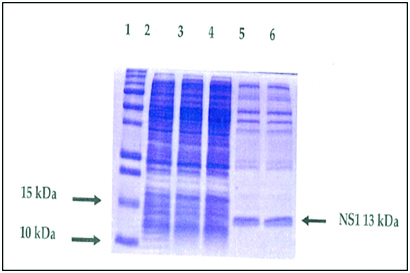 [
[Table/Fig-4].

Western blotting was then used to confirm the expression of the predicted 13 KDa protein, which was detected by polyclonal anti-NS antibody . This demonstrated that Elisa, which offers a significant advantage over other methods for detecting particular antibodies
Conclusion:
Cell culture is a vital technique in contemporary medicine with countless uses in the identification of human infections. The only restriction on cell culture techniques is the virus's capacity to proliferate in a certain cell line. But with the development of transgenic cell culture technologies, this has been resolved. : For the diagnosis of an unidentified virus, cell culture can also be utilized in conjunction with immunohistochemistry, histopathology, and PCR serological testing. Additionally, they help create a quick test for recently identified pathogens.
References:
Thorpe TA. History of plant tissue culture. Molecular Biotechnology. 2007;37(2):169-80.
Fung S, Wong F, Hussain M, Lok A. Sustained response after a 2-year course of lamivudine treatment of hepatitis B e antigen-negative chronic hepatitis B. Journal of Viral Hepatitis. 2004;11(5):432-38.
Ganem D, Schneider RJ. Hepadnaviridae: the viruses and their replication. Fields Virology. 2001;2:2923-69.
Willmer EN. Cells and tissues in culture: methods, Biology and Physiology: Elsevier; 2013.
Leland DS, Ginocchio CC. Role of cell culture for virus detection in the age of technology. Clinical Microbiology Reviews. 2007;20(1):49-78.
THANK YOU….